Etiqueta para pegar en chocolate Tita
Hoja-Papel A4/Carta
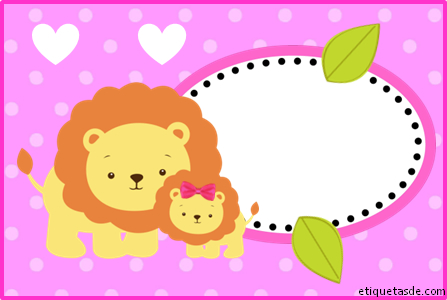 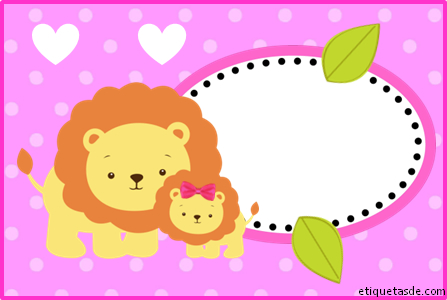 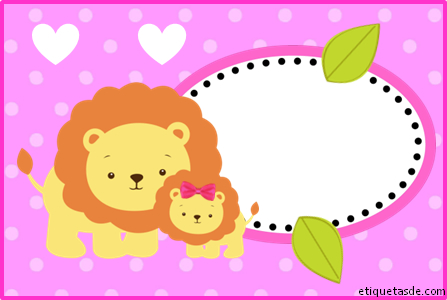 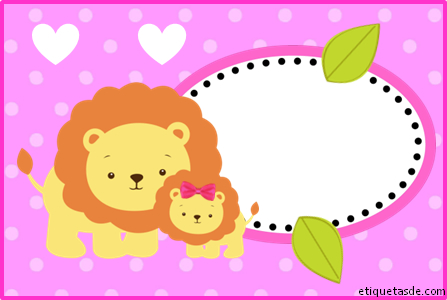 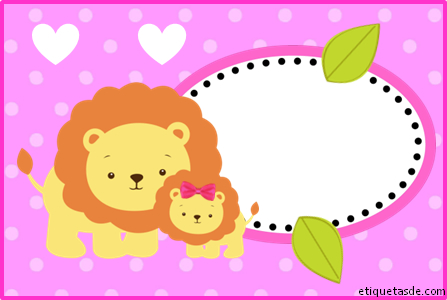 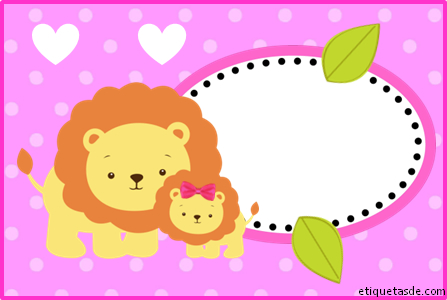 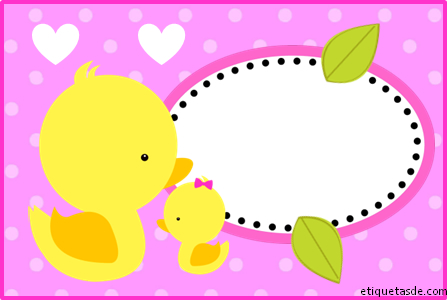 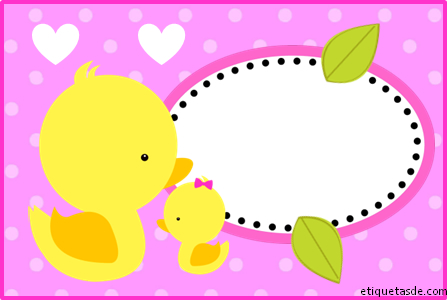 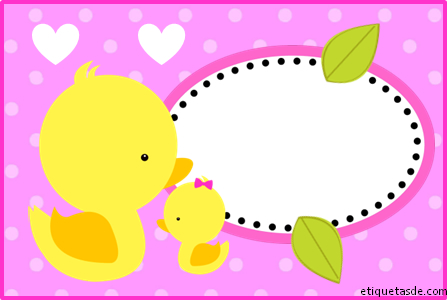 Nombre
Nombre
Nombre
Nombre
Nombre
Nombre
Nombre
Nombre
Nombre
Mi Baby Shower
Mi Baby Shower
Mi Baby Shower
Mi Baby Shower
Mi Baby Shower
Mi Baby Shower
Mi Baby Shower
Mi Baby Shower
Mi Baby Shower
etiquetasde.com